Transgenic Organisms
What is a Transgenic Organism?
Transgenic Organisms – organisms that contain foreign DNA (DNA from another organism).
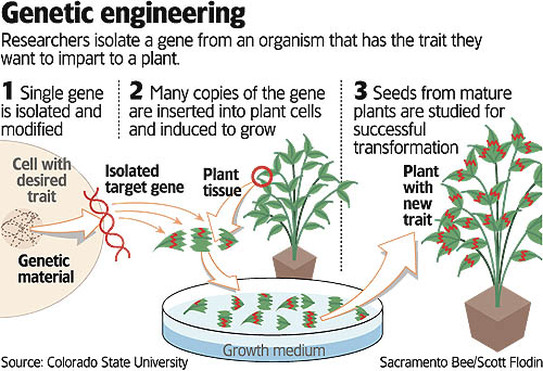 Recombinant DNA
DNA made by connecting or recombining fragments of DNA from different sources.
Transgenic organisms are created using recombinant DNA.
Making a Transgenic Organism
STEP 1
Isolate the gene you wish to insert into your organism
Cut out gene using restriction enzyme
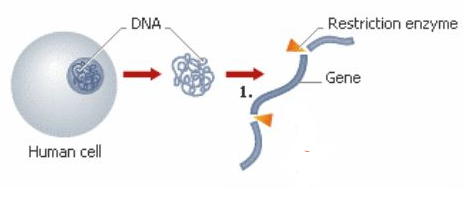 Making a Transgenic Organism
STEP 2
A bacterial plasmid is removed from a bacterium
Plasmid = circular bacterial chromosome
Plasmid is cut using same restriction enzyme as Step 1 to create opening
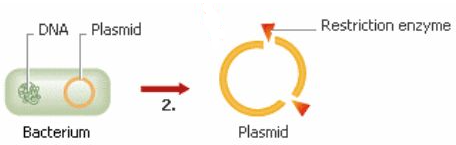 Making a Transgenic Organism
STEP 3
Your gene is “pasted” into the plasmid you prepared in Step 2
DNA must become part of the genetic material of living cells before the genes they contain can be activated.
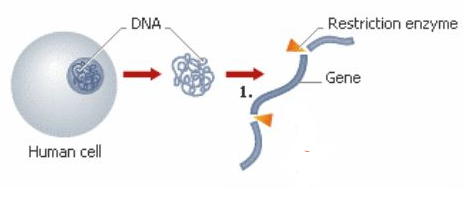 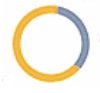 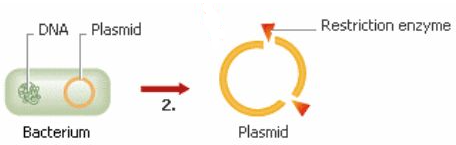 Making a Transgenic Organism
STEP 4
The newly made recombinant DNA with the foreign gene is returned to the organism (ex: bacteria or an embryo).
The transgenic organism will show a new trait when that gene is expressed (a protein is made).
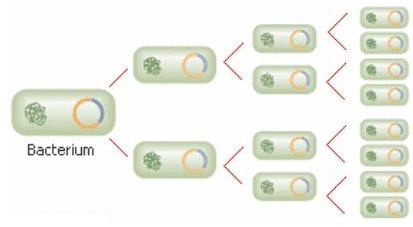 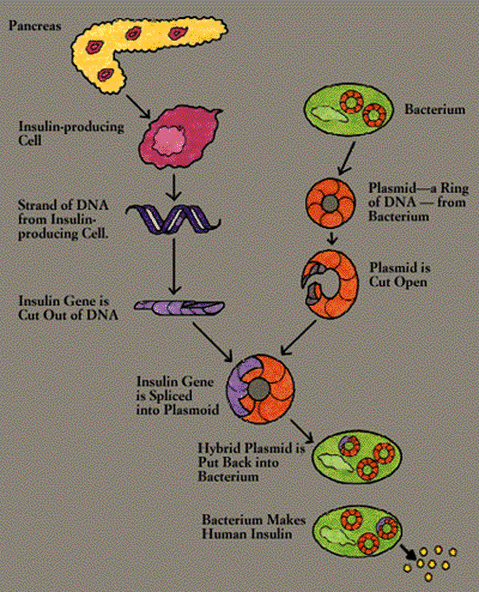 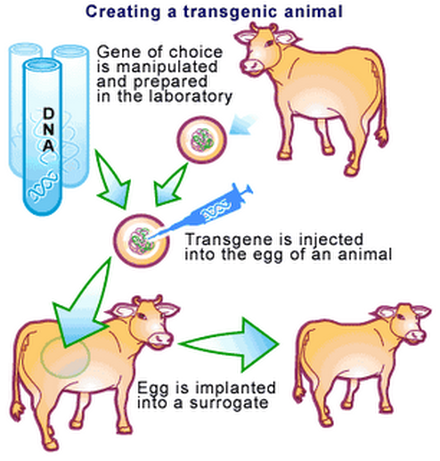 Applications of Biotechnology
1. Pharmaceutical use, to treat human disorders.
EX: Diabetes – condition where people cannot make insulin. Transgenic bacteria use human insulin gene to make human insulin.
EX: Golden Rice – transgenic rice with Vitamin A to treat eye problems in poor countries
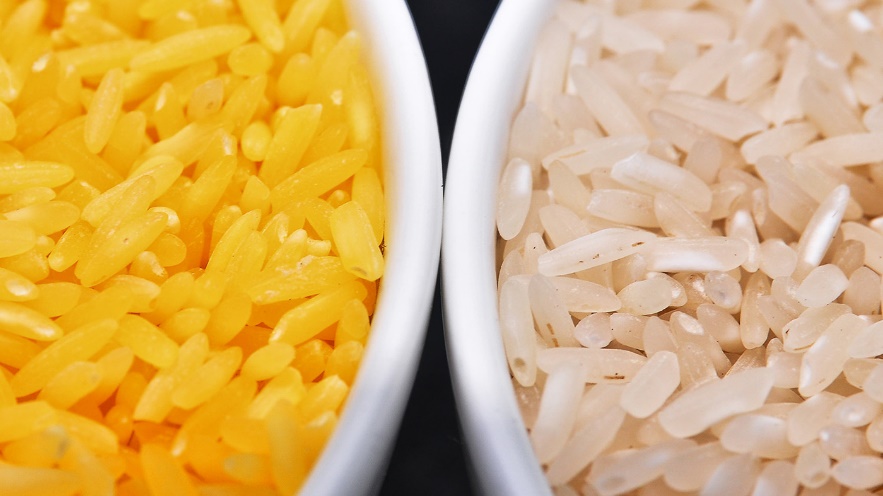 Applications of Biotechnology
2. Industry 	Ex: Create bacteria that can break down 	oil from oil spills faster than normal 	bacteria. They are the first patented 	organisms.
	Ex: High protein corn with protein levels 	similar to beef.
Applications of Biotechnology
3. Agriculture
	Ex: Corn, broccoli, potatoes and cotton have 	been developed to produce BT toxin from 	bacterial gene, which makes them resistant 	to certain pests.
	Ex: Plants that are resistant to frost damage
	
GOAL IS ALWAYS INCREASED PRODUCTION OF 	CROPS
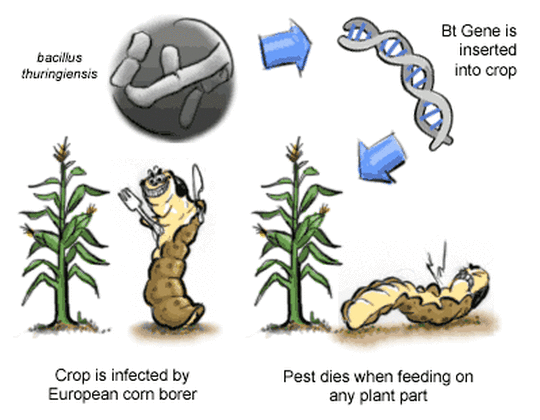 Gene Therapy
Gene therapy is the insertion of normal genes into human cells to correct genetic disorders.
Trial stages – first attempted with cystic fibrosis.
How does gene therapy work?
Create transgenic virus with functional gene
How does gene therapy work?
Create transgenic virus with functional gene
Introduce the virus to the lungs (the organ manly affected by cystic fibrosis) using a nasal spray.
How does gene therapy work?
Create transgenic virus with functional gene
Introduce the virus to the lungs (the organ manly affected by cystic fibrosis) using a nasal spray.
Hope that the lung cells take up the functional gene into their chromosomes and make the normal protein.
How does gene therapy work?
Create transgenic virus with functional gene
Introduce the virus to the lungs (the organ manly affected by cystic fibrosis) using a nasal spray.
Hope that the lung cells take up the functional gene into their chromosomes and make the normal protein.
Drawback = the genes do not always stay active for long periods of time.
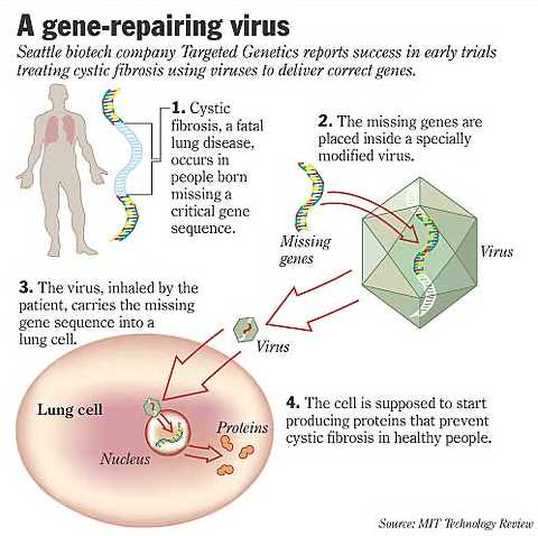